Getting Started
Transparency through disclosure of relationships with companies is one step in the System Office of Continuing Medical Education and EMS Education process of ensuring that all its educational activities are fair, balanced, and not commercially biased. We support the position that having a financial relationship should not restrict expert scientific, clinical, or non-clinical presentation or publication or participation, provided that appropriate disclosure of such relationship is made, and mitigation occurs. As an ACCME accredited provider of accredited Continuing Education (CE) activities, we have established policies and processes to ensure balance, independence, objectivity, and scientific rigor in all individual and jointly provided CME activities.
Who Should Disclose?
All presenters, authors and other contributors to educational and leadership activities. If your role in an educational activity includes planning, directing, writing, editing, commenting or otherwise controlling the content that is presented to learners, you should disclose.
What Relationships do You Need to Disclose?
All financial relationships with Inelgible Companies that you have had within the previous 24 months. A Company, or ACCME-defined “ineligible company” is a company whose primary business is producing, marketing, selling, re-selling, or distributing healthcare products used by or on patients.
Types of Financial Relationships (see COI form and COI policy)
When and How to Disclose/Financial disclosures must involve both the following steps:
Each presenter must have a first slide pertaining to financial interests. This first slide must either:
Disclose all financial interests, or
If there is nothing to disclose, the slide must state, “I have no financial interests or relationships to disclose.”
Presenters are required to verbally state at the start of the talk any financial interests that specifically pertain to their presentation. If there is nothing to disclose or your financial disclosures are not relevant to the content of the CME activity, verbally state that you do not have any financial interests or relationships to disclose.
Even with these acknowledgements, the System Office of Continuing Medical Education and EMS Education office expects that all presenters will give a fair and unbiased scientific talk.
Financial disclosure is something the System Office of Continuing Medical Education and EMS Education takes very seriously. During and after the meeting, we will be conducting spot checks of presentations to ensure the first-slide policy is followed. Any presenter who does not follow this policy will receive an official warning letter after the meeting and may result in exclusion from future meeting programs.
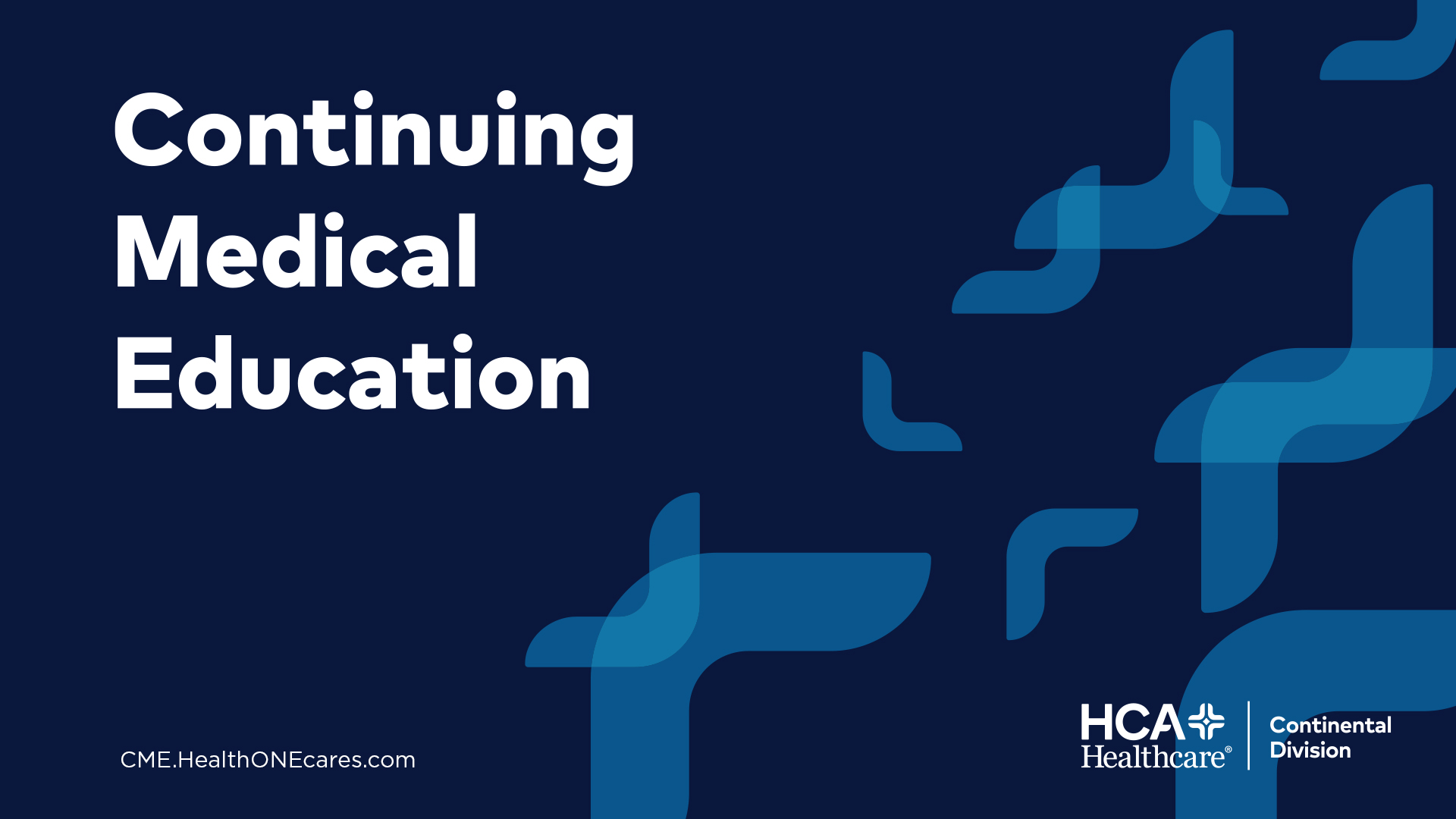 Activity Title
First Name, Last Name, Degree 
Affiliation/Organization
Email Address (optional)
Disclosures
I have the following relevant financial relationships to disclose: 
Consultant for: 
Speaker’s Bureau for: 
Grant/Research support from: 
Stockholder in: 
Honoraria from: 
Employee of:
Disclosures
I have no relevant financial relationships to disclose AND I will not discuss off label use or investigational use in my presentation. 

Or

I will be discussing “off-label” uses of the following medications:
List Medications
List Medications
List Medications
Disclosures
Accreditation: The HCA Healthcare Continental Division is accredited by the Accreditation Council for Continuing Medical Education to provide continuing medical education for physicians. 
Credit Designation: The HCA Healthcare Continental Division designates this live activity for a maximum of 1.0 AMA PRA Category 1TM.  Physicians should claim only the credit commensurate with the extent of their participation in the activity.
Commercial Support:  This Activity was developed without support from any ineligible company.*The ACCME defines ineligible companies as those whose primary business is producing, marketing, selling, re-selling, or distributing healthcare products used by or on patients. Note: The ACCME does not consider providers of clinical service directly to patients to be commercial interests – unless the provider of clinical services is owned, or controlled by, and ACCME defined ineligible company.
Disclosure: HCA Healthcare Continental Division is committed to providing CME that is balanced, objective, and evidenced-based. In accordance with the Accreditation Council for Continuing Medical Education Standards for Integrity and Independence all parties involved in content development are required to disclose all conflicts o f interest with ACCME defined ineligible  companies. The CME planning committee who are in a position to control the content of this CME Activity, have no relevant financial relationships with ineligible companies to disclose. The HCA Healthcare Continental Division has identified, reviewed, and mitigated all conflicts of interest that speakers, authors, course directors, planners, peer reviewers, or relevant staff disclose prior to the delivery of any educational activity. As an ACCME Accredited Provider HCA Healthcare Contiental Division must ensure balance, independence, objectivity and scientific rigor in its educational activities. Course Director(s), Planning Committee Members, Faculty, and all others who are in a position to control the content of this educational activity are required to disclose all relevant financial relationships with any commercial interest related to the subject matter of the educational activity.  Safeguards against commercial bias have been put in place.  Faculty also will disclose any off label and/or investigational use of pharmaceuticals or instruments discussed in their presentation.  Disclosure of these relevant financial relationships will be published in activity materials so those participants in the activity may formulate their own judgments regarding the presentation.
Learning Objectives
At the conclusion of this activity, the participant will be able to:
<fill in>
<fill in>
<fill in>
 <fill in>
 <fill in>